PERTEMUAN 4
Manajemen dan Lingkungannya
Lingkungan ekternal 
      langsung
2.   Lingkungan Umum  
      Perusahaan
3.   Lingkungan Internal 
      Perusahaan
4.   Hubungan Lingkungan 
      dan organisasi
Manajemen dan
      Globalisasi
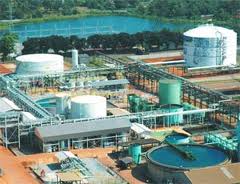 MANAJEMEN DAN LINGKUNGAN
Setiap organisasi baik yang
    bersekala besar ,menengah 
    maupun kecil semuanya akan
    beriteraksi dengan lingkungan
    di mana organisasi tersebut 
    berada.
Lingkungan itu sendiri selalu 
    mengalami perubahan-perubahan sehingga organisasi yang bisa bertahan hidup adalah organisasi yang bisa menyesuaikan diri dengan perubahan lingkungan.Lingkungan organisasi (organizational nvironment) dapat diartikan sebagai kekuatan-kekuatan yang empengaruhi, baik secara langsung maupun tidak langsung terhadap kinerja organisasi.
Pengertian lain tentang lingkungan diungkapkan oleh Robbin dan Coulter (1999) bahwa lingkungan merujuk  pada lembaga-lembaga atau kekuatan-kekuatan yg berada diluar organisasi dan secara potensial mempengaruhi kinerja organisasi itu.
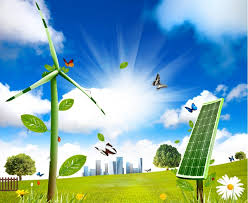 Gambar Manajemen dan Lingkungannya:
Gambar :
Demografi
Ekonomi
Pemasok
Budaya
Pemerintah
Manajemen
lingkungan
Internasio
al
pelanggan
Pesaing
Politik
Lembaga 
keuangan
Alam
Teknologi
Internal Manajemen
Lingkungan Ekternal Langsung
Lingkungan Umum
A. Lingkungan Ekternal Lansung :
Lingkungan ekternal langsung merupakan Kekuatan –kekuatan yang
berada diluar kemapuan atau kendali perusahaan, yang berpengaruh 
secara langsung terhadap kinerja organisasi dan manjemen 
 diantaranya :
Pemasok : penyedia pasilitas yang dibutuhkan 
Manajemen perlu kerja sama
Linkungan ekternal
Pesaing : Memperhatikan para pesaingnya Untuk mengatur stratgi , untuk dapat mememenangkan persaingannya. Peran Informasi Informasional manajer menjadi penting.
Pelanggan : konsumen mempunyai 
Kebutuhan  dan keinginan yang ber-
Beda-beda , manajemen perlu 
Mengamati  setiap perubahan peri
Laku dari konsumen.
Pemerintah : Peran
 pemerintah sangat besar
Dalam keberhasilan suatu 
organisasi ,tetapi
Sering kali bertindak kurang 
Proporsional Dalam menyele-
saikan  permasalahan  yang
Ada dalam organisasi.
Lembaga Keuangan : sebagai penjamin 
Sekaligus penyedia sumber dana dan
 keuangan yang di butuhkan oleh perusahaan.
B. Lingkungan Umum Perusahaan :
Lingkungna  yang  berpengaruh  secara tidak langsung  terhadap kinerja organisasi   dan hampir Semua organisasi di pengaruhi oleh lingkungan tersebut.
Demograpi :  Perubahan struktur umur penduduk pemasalahan
jenis kelamin (Gender)
Ekonimi : harus menjadi perhatian tingkat pertumbuhan 
Ekonomi, Idikator-idikator ekonomi sehingga dapat menetapkan 
Strategi Yang efektif.
Alam : Sumber daya alam akan  memberikan bahan-bahan yang 
dibutuhkan oleh  Organisasi.
Teknologi : Lingkungan teknologi merupakan kekuatan  
kekuatan yang dapat menciptakan produk baru  dan pasar baru.
Politik : Kebijakan-kebijakan pemerintah sering sekali bermutan
Politis sehingga kebijakan itu berlawanan arah dengan misi dan 
Tujuan organisasi.
Sosial Budaya : Masyarakat dan budaya merupakan kekuatan
Yang secara umum mempengaruhinya.
ASPEK-ASPEK DALAM LINGKUNGAN UMUM ORGANISASI
Tabel :
C. Lingkungan Internal Perusahaan :
Keterangan :
Lingkungan internal Perusahaan merupakan kekuatan –kekuatan  yang
 ada dalam Organisasi itu sendiri dan sifatnya dapat dikontrol oleh
 manajer ,lingkungan internal ini berpengaruh secara langsung terhadap kerja organisasi, lingkungan tersebut diantaranya adalalah :
Pekerja/karyawan : merupakan salah satu sumber daya dan se-
Kaligus input yg berharga yang dimiliki perusahaan, kepentingan 
Perusahaan menginginkan kinerja yg tinggi, pekerja menginginkan  Imbalan gaji/upah yg layak (bertentangan)
Dewan komisaris : adalah yang mewakili kepentingan pemegang 
Saham , dewan komisaris akan selalu memantau dan mengawasi
Manajemen.
Pemegang saham : Para pemegang saham memiliki kepentingan 
dan tanggung jawab tertentu terhadap perusahaan, tanggung
Jawab tersebut didasarkan pada berapa besar sumbangan 
(saham) mereka terhadap perusahaan.
D. Hubungan Lingkungan Dengan Organisasi :
Untuk dapat melihat bentuk pengaruh lingkungan terhadap organisasi manajemen,  dikemukakan model yang di kemukakan oleh James D, Thomson , membagi dua  dimensi utama  yang digunakan adalah :
    1) Tingkat perubahan, dan 2) Tingkat homogenitas
Tingkat perubahan akan melihat sejauh mana stabilitas suatu lingkungan yang diukur dengan skala tingkat perubahan stabil dan perubahan dinamis. Semetara itu tingkat homogenitas melihat sejauh mana kompleksitas lingkungan yang diukur dengan skala homogenitas sederhana dan homogenitas kompleks. Masing-masing skala akan membentuk suatu derajat ketidak pastian lingkungan seperti yang di tujukan gambar di bawah ini.
Model Hubungan Lingkungan dan organisasi thomson.
Gambar :




                Sederhana


       Tingkat Homogenitas


            Kompleksitas
Stabil Dinamis
Tingkat perubahan
Ketidak pastian 
Moderat(1)
Ketidak pastian 
rendah
Ketidak pastian 
Moderat (2)
Ketidak pastian
Tinggi
Penjelasan gambar :  Gambar tersebut di atas menunjukan bahwa masing-masing  matrik memiliki ketidak pastian yang berbeda-beda tergantung pada situasi dan kondisi tingkat  Homoginitas dan perubahan lingkungan yang dihadapi. Ketidak pastian juga sangat tergantung pada jenis kegiatan yang dilakukan.
Lanjutan :
Organisasi dikatakan berada dalam kondisi
 ketidak pastian tinggi apabila organisasi tersebut
 menghadapi perubahan lingkungan yang cepat
 dan elemen homogenitas yang sangat komplek.
Sebaliknya kombinasi perubahan yang dinamis dengan elemen lingkungan yang sederhana menunjukan organisasi itu berada dalam ketidak pastian moderat (1) Perbedaan tingkat ketidak pastian tersebut menuntut manajer untuk mengambil tindakan antisipasi yang berbeda pula. Semakin besar ketidak pastian lingkungan yang dihadapi oleh organisasi maka semakin lingkungan itu membatasi piliha-pilihan dan kebebasan para manajer untuk menentukan nasib mereka sendiri.
Lanjutan ;
Beberapa strategi yang dapat diambil dalam rangka 
menghadapi perubahan lingkungan dan ketidak 
pastian itu diantaranya ada 3 cara :
Melakukan penyesuaian terhadap perubahan 
lingkungan  tindakan ini dilakukan  manakala 
kekuatan lingkungan  tidak dapat dirubah, mengubah
 organisasi Struktur , atau desainnya.
1
Melakukan pemantauan lingkungan secara 
tidak langsung , dalam hal ini manajer Terus 
memantau perkembangan lingkungan dengan mencari  informasi dari berbagai media .
2
Mempengaruhi lingkungan langsung alternatif dari
 tindakan ini adalah melakuKan lobi. Pemasangan
 iklan , dan perundingan dengan fihak-fihak terkait.
3
Manajemen dan Globalisasi ;
Manajer tidak bekerja hanya dilingkungan internal dan ekternal domestik saja . Akan tetapi manajer juga perlu mempertimbangkan pengaaruh kekuatan-kekuatan global dalam rangka mencapai tujuan organisasi.
Michael porter mengajukan empat unsur  poko yg berkaitan dengan lingkungan (faktor keunggulan bersaing) agar bisa tetap kompetitif dalam ekonomi global, yakni :
Strategi, Struktur, dan persaingan perusahaan, (persaingan domestik mendorong inovasi dan pengembangan keunggulan besaing)
Kondisi permintaan (Bila pelanggan meminta maka perusahaan harus menaggapi dengan produk dan jasa bermutu tinggi dan Inofatif.
Faktor kondisi, komponen-komponen yg terkait dalam menghasilkan barang-barang dan jasa seperti pekerja terampil infrastruktur ekonomi ,adanya bahan mentah atau sumber daya alam.
Industri terkait dan pendukung, adanya negara atau industri pemasok yang bersaing secara internasional, kemampuan untuk menyediakan sumber daya input dan jasa yang diperlukan untuk mendukung produksi barang.
Soal untuk dibahas ;
Apa yang saudara ketahui mengenai lingkungan eksternal langsung ?
Coba sauadar tuliskan Apa saja komponen-komponen yang ada dalam lingkungan umum ?
Coba saudara tuliskan kekuatan-kekuatan yang ada dalam lingkungan internal perusahaan ?
Coba saudara tuliskan beberapa langkah strategi yang dapat diambil dalam rangka menghadapi perubahan lingkungan dan ketidak pastian  tersebut?
Coba saudara tuliskan empat unsur pokok yang berkaitan dengan lingkungan menurut Michael porter , (faktor keunggulan besaing ) agar bisa tetap kompotitif dalam ekonomi global ?
                        Sampai jumpa minggi depan